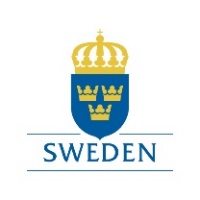 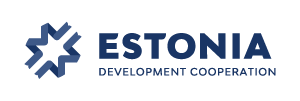 Situation Review of the EaP region 2017
Cyber Security and e-Democracy
Kristina Reinsalu, PhD
e-Democracy Programme Director
e-Governance Academy
One-way G2C communication
Two-way interaction between governments, NGOs and citizens 
Active participation, direct contribution by NGOs and citizens
e-Democracy
Aim of the review
A structured overview about the recent developments in the area of e-democracy in the EaP region. 
Policy recommendations for future development.
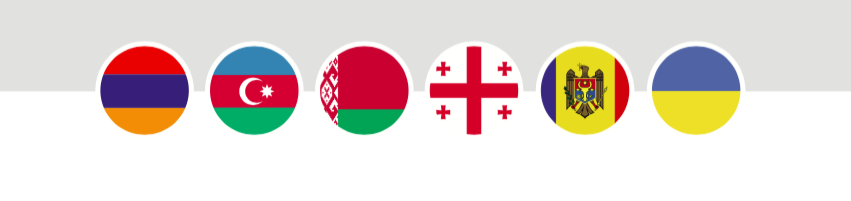 Methodology
Focus on central level e-democracy
Qualitative methodology (document analysis, questionnaires and semi-structured interviews)
Questionnaire answered by local partner and validated by interviews
Study visits to 6 EaP countries April-June 2017
35 interviews, 4 blocks of questions
Research topics
1) e-Readiness - national surveys conducted in the EaP countries
2) Strategic and legal frameworks – main startegies and action plans
3) Institutions and actors – governmental institutions and stakeholders involved
4) e-Democracy showcases – most prominent implementations of e-democracy in the EaP countries
Findings
e-Readiness
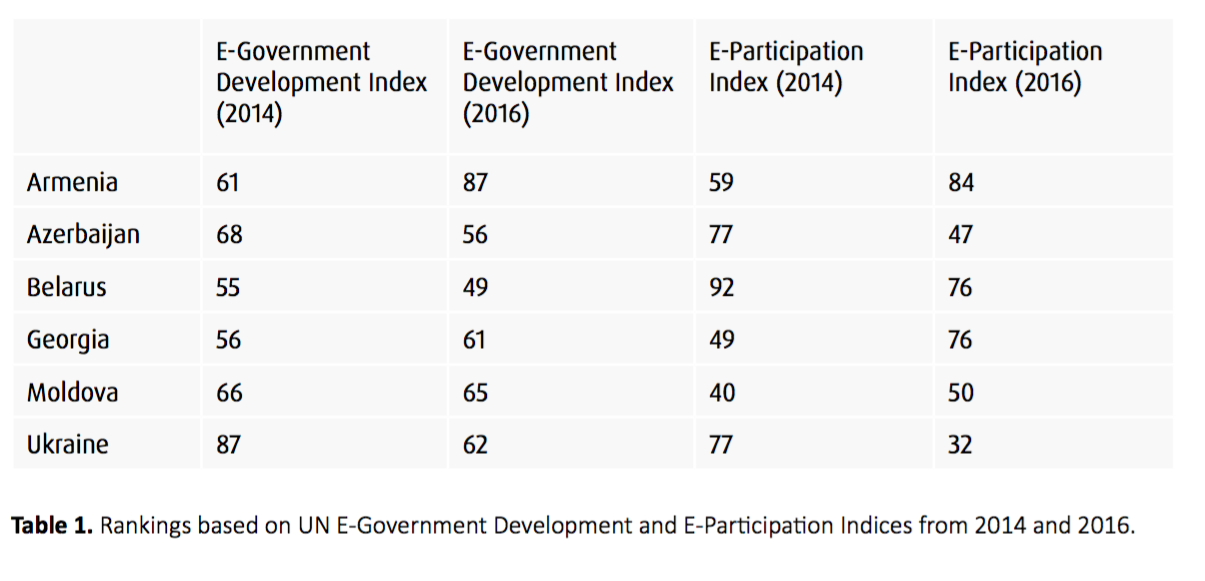 Strategic 
and legal frameworks
Abundance of strategies and action plans

Armenia, Georgia: Anti-Corruption Strategies and Implementation Action Plans 
Georgia, Moldova: Public Administration Reform Roadmap 2020; E-Georgia Strategy; Digital Moldova 2020
Ukraine: Law on Access to Public Information, Law on the Open Use of Public Funds; Concept Paper for Development of e-Democracy 
Azerbaijan: Law on Public Participation  
Georgia, Moldova, Ukraine: Freedom of Information and Law on Access to Information 
Moldova: Law on Transparency in decision-making process, Government Decree on Open Data
OGP national action plans


Low level of enforcement of existing legislation, absence of compliance mechanism
Role of OGP global initiative
Good showcase of drafting policy paper on e-democracy
Institutions 
and 
actors
Fragmented coordination, unclear division of tasks between different actors/institutions
No responsibility for coordinating civic (e)participation
The area of advocacy is in early stages of development
It is beneficial to bring e-government issues under subordination of higher executive levels
Successful cooperation experience with civil soviety whithin framework of the e-democracy coalition
e-Democracy Showcases
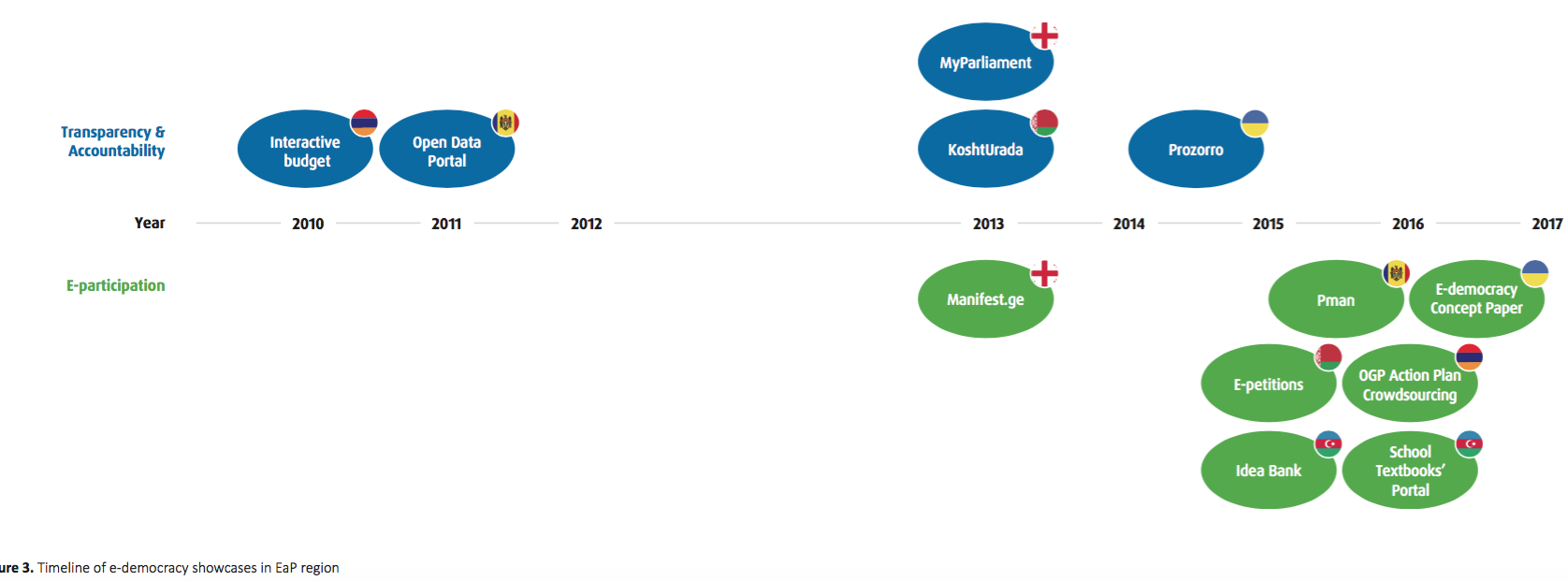 Conclusions
OGP´s role 
Multi-stakeholders partnerships 
Low level of e-democracy literacy and lack of awareness of the benefits of e-democracy tools
Lack of comprehensive national surveys in regards to e-governance development and e-readiness
Local level activism boosts general e-activism
Importance of „offline" activities
Recommendations
Renewal of the legislative framework
Clear coordination and cooperation mechanisms; distribution of responsilities 
Coalitions around certain issues
Supporting innovativeness and novel approach of NGOs and rise advocacy skills (analytical, digital) of NGO-s
Systematic monitoring of e-democracy developments, creation of comprehensive overview of e-democracy tools
Thank you, our local partners - Veronica, Dmytro, Lilit, Natallia, Mahammad, Teona - 
and all our respondents!
Thank you!
Kristina Reinsalu, Jelizaveta Krenjova
e-Governance Academy
www.ega.ee
Follow us on Twitter and FB eGovAcademy